Художня фотографія
Виконав:Каратніцький.О.
Перевірив:Левицький.М.І.
Парищенська ЗОШ 2013 р.
Зміст
Що таке фотографія?
Художня фотографія – один із видів образотворчого мистецтва створений технічними засобами здорового образу документального значення, який виразно й достовірно відбиває момент дійсності.
Поява фотографії.
У 1907 році були запатентовані й надійшли у вільний продаж перші фотопластини «Автохром» братів Люм’єр, що дозволяли досить легко отримувати кольорові фотографії. Альтернативні технології з’явилися лише в 1930-х роках: Аgfacolor в 1932 році, Kodachrome в 1935 році та у 1963 Роlaroid. Поява першої кольорової фотографії датується 1861 роком. У 1981 році виникла нова, технологія — цифрова фотографія.
Жанри фотографії.
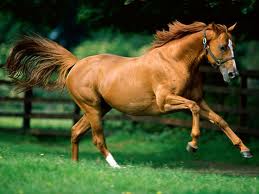 Анімалістичний жанр.
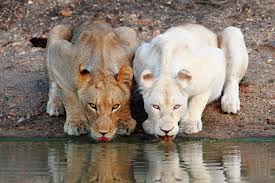 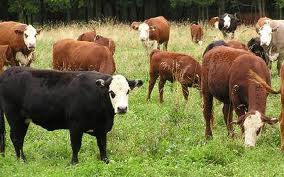 Натюрморт.
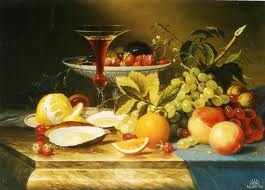 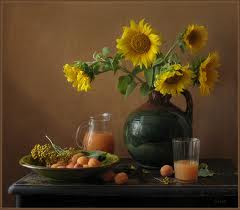 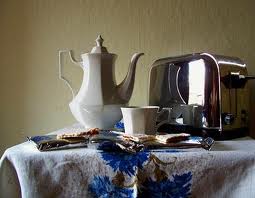 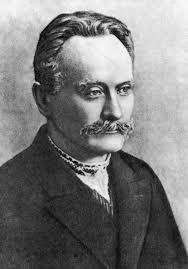 Портрет.
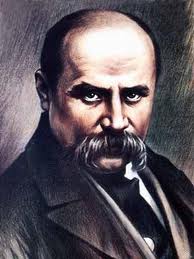 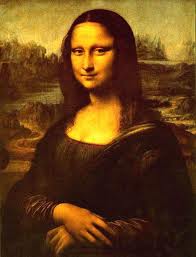 Пейзаж.
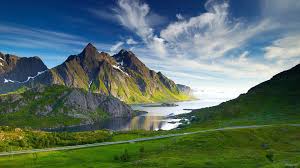 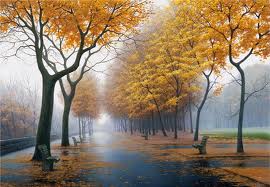 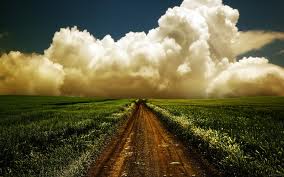 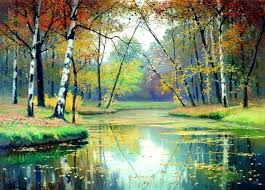 Рекламне та соціальне фото.
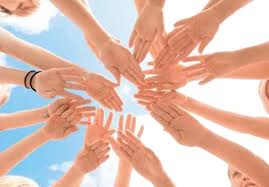 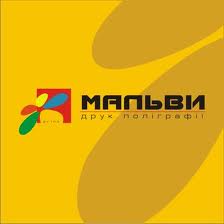 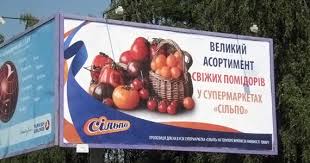 Список використаної літератури.